String Methods
The strip() method removes any whitespace from the beginning or the end
Example
a = " Hello, World! "print(a.strip())
12-10-2023
SNSACD/GRADE XII/COMPUTATIONAL THINKING AND PROGRAMMING-2
1/32
Output
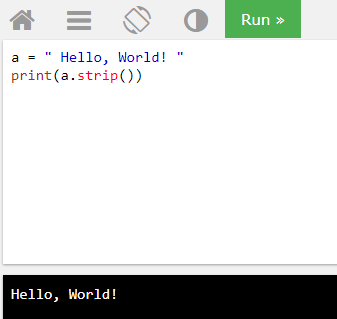 12-10-2023
SNSACD/GRADE XII/COMPUTATIONAL THINKING AND PROGRAMMING-2
2/32
lower() method
The lower() method returns the string in lower case
Example
a = "Hello, World!"print(a.lower())
12-10-2023
SNSACD/GRADE XII/COMPUTATIONAL THINKING AND PROGRAMMING-2
3/32
Output
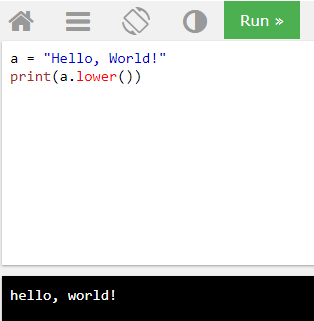 12-10-2023
SNSACD/GRADE XII/COMPUTATIONAL THINKING AND PROGRAMMING-2
4/32
upper() method
The upper() method returns the string in upper case

Example
a = "Hello, World!"print(a.upper())
12-10-2023
SNSACD/GRADE XII/COMPUTATIONAL THINKING AND PROGRAMMING-2
5/32
Output
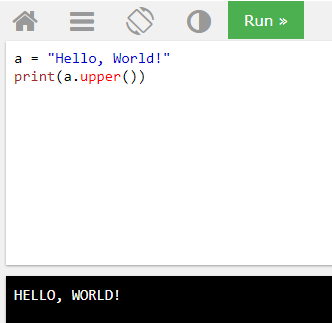 12-10-2023
SNSACD/GRADE XII/COMPUTATIONAL THINKING AND PROGRAMMING-2
6/32
replace() method
The replace() method used to replace character

Example:
a = "Hello, World!"print(a.replace("H", "J"))
12-10-2023
SNSACD/GRADE XII/COMPUTATIONAL THINKING AND PROGRAMMING-2
7/32
Output
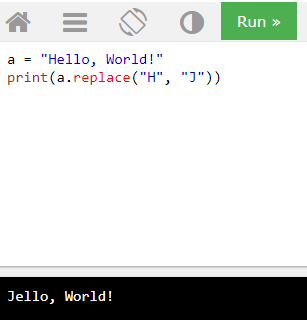 12-10-2023
SNSACD/GRADE XII/COMPUTATIONAL THINKING AND PROGRAMMING-2
8/32
split() method
The split() method splits the string into substrings if it finds instances of the separator

Example
a = "Hello, World!"print(a.split(","))
Print(b)
12-10-2023
SNSACD/GRADE XII/COMPUTATIONAL THINKING AND PROGRAMMING-2
9/32
Output
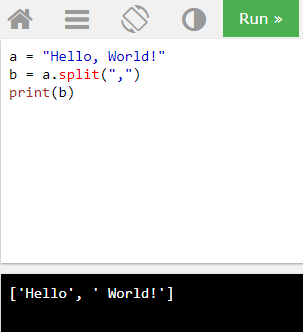 12-10-2023
SNSACD/GRADE XII/COMPUTATIONAL THINKING AND PROGRAMMING-2
10/32
Check String
To check if a certain phrase or character is present in a string, we can use the keywords in or not in

Example
Check if the phrase "ain" is present in the following text:
txt = "The rain in Spain stays mainly in the plain"x = "ain" in txtprint(x)
12-10-2023
SNSACD/GRADE XII/COMPUTATIONAL THINKING AND PROGRAMMING-2
11/32
Output
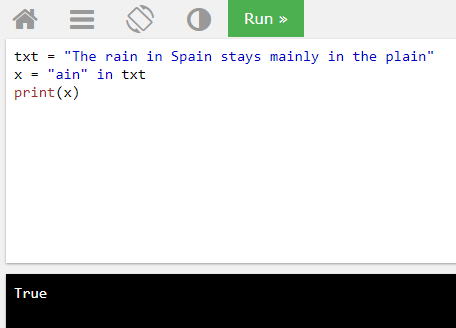 12-10-2023
SNSACD/GRADE XII/COMPUTATIONAL THINKING AND PROGRAMMING-2
12/32
Check String
To check if a certain phrase or character is present in a string, we can use the keywords in or not in

Example
Check if the phrase "ain" is NOT present in the following text:
txt = "The rain in Spain stays mainly in the plain"x = "ain" in txtprint(x)
12-10-2023
SNSACD/GRADE XII/COMPUTATIONAL THINKING AND PROGRAMMING-2
13/32
Output
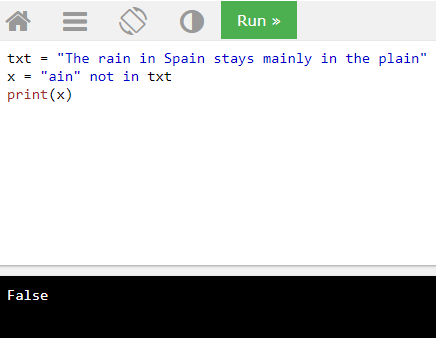 12-10-2023
SNSACD/GRADE XII/COMPUTATIONAL THINKING AND PROGRAMMING-2
14/32
#write a program to input two strings. If string1 is contained in tring2, then create a third string with first four characters of string2’ added with word ‘restore’.
s1=input ("enter string1:")
s2=input("enter string2:")
print("original strings:",s1,s2)
if s1 in s2:
      s3=s2[0:4]+'restore'
print("final string:",s1,s3)
12-10-2023
SNSACD/GRADE XII/COMPUTATIONAL THINKING AND PROGRAMMING-2
15/32
output:
enter string1:rin
enter string2:shagrin
original strings: rinshagrin
final string: rinshagrestore
12-10-2023
SNSACD/GRADE XII/COMPUTATIONAL THINKING AND PROGRAMMING-2
16/32
# write a program to input a string and check if it is a palindrome string using a string slice
s=input("Enter a string:")
if(s==s[::-1]):
    print(s, "is a Palindrome.")
else:
    print(s,"is NOT a Palindrome.")
12-10-2023
SNSACD/GRADE XII/COMPUTATIONAL THINKING AND PROGRAMMING-2
17/32
Enter a string:madam
madam is a Palindrome.
12-10-2023
SNSACD/GRADE XII/COMPUTATIONAL THINKING AND PROGRAMMING-2
18/32
# len function
name="Maria"
L=len(name)
print(L)
12-10-2023
SNSACD/GRADE XII/COMPUTATIONAL THINKING AND PROGRAMMING-2
19/32
5
12-10-2023
SNSACD/GRADE XII/COMPUTATIONAL THINKING AND PROGRAMMING-2
20/32
p='i love my india'.capitalize()
print(p)
12-10-2023
SNSACD/GRADE XII/COMPUTATIONAL THINKING AND PROGRAMMING-2
21/32
I love my india
12-10-2023
SNSACD/GRADE XII/COMPUTATIONAL THINKING AND PROGRAMMING-2
22/32
Count
t='abracadabra'.count('ab')
print(t)

Output:
2
12-10-2023
SNSACD/GRADE XII/COMPUTATIONAL THINKING AND PROGRAMMING-2
23/32
string="it goes as-ringa ringa  roses"
sub="ringa"
s=string.find(sub)
print(s)

Output:
11
12-10-2023
SNSACD/GRADE XII/COMPUTATIONAL THINKING AND PROGRAMMING-2
24/32
String Concatenation
To concatenate, or combine, two strings you can use the + operator
Example
Merge variable a with variable b into variable c:
a = "Hello"
b = "World"
c = a + b
print(c)
12-10-2023
SNSACD/GRADE XII/COMPUTATIONAL THINKING AND PROGRAMMING-2
25/32
Output
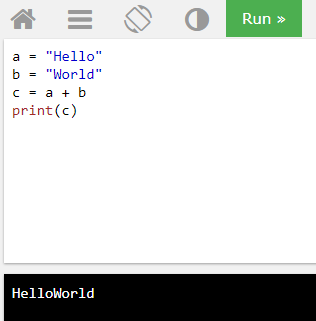 12-10-2023
SNSACD/GRADE XII/COMPUTATIONAL THINKING AND PROGRAMMING-2
26/32
Example
To add a space between them, add a " “
a = "Hello"b = "World"c = a + " " + bprint(c)
12-10-2023
SNSACD/GRADE XII/COMPUTATIONAL THINKING AND PROGRAMMING-2
27/32
Output
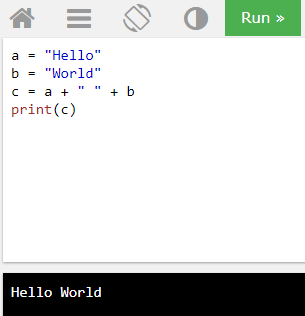 12-10-2023
SNSACD/GRADE XII/COMPUTATIONAL THINKING AND PROGRAMMING-2
28/32
String Format
Python Variables, we cannot combine strings and numbers 
Example
age = 36txt = "My name is John, I am " + ageprint(txt)
12-10-2023
SNSACD/GRADE XII/COMPUTATIONAL THINKING AND PROGRAMMING-2
29/32
Output
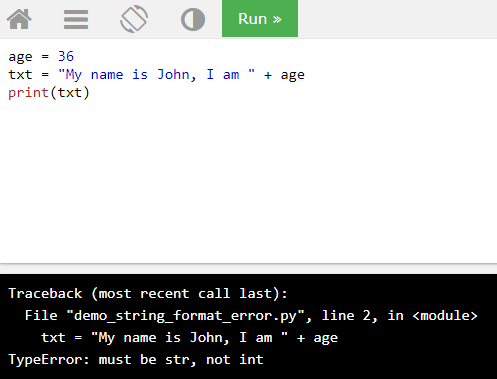 12-10-2023
SNSACD/GRADE XII/COMPUTATIONAL THINKING AND PROGRAMMING-2
30/32
format() method
combine strings and numbers by using the format() method!
The format() method takes the passed arguments, formats them, and places them in the string where the placeholders {} are:
12-10-2023
SNSACD/GRADE XII/COMPUTATIONAL THINKING AND PROGRAMMING-2
31/32
Example
age = 36txt = "My name is John, and I am {}"print(txt.format(age))
12-10-2023
SNSACD/GRADE XII/COMPUTATIONAL THINKING AND PROGRAMMING-2
32/32
Output
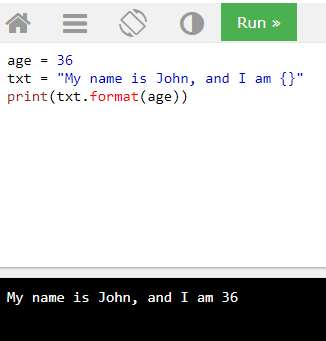 12-10-2023
SNSACD/GRADE XII/COMPUTATIONAL THINKING AND PROGRAMMING-2
33/32
Example
quantity = 3itemno = 567price = 49.95myorder = "I want {} pieces of item {} for {} dollars."print(myorder.format(quantity, itemno, price))
12-10-2023
SNSACD/GRADE XII/COMPUTATIONAL THINKING AND PROGRAMMING-2
34/32
Output
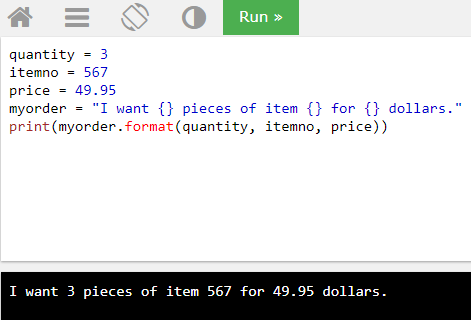 12-10-2023
SNSACD/GRADE XII/COMPUTATIONAL THINKING AND PROGRAMMING-2
35/32
Index numbers
index numbers {0} to be sure the arguments are placed in the correct placeholders
Example:
quantity = 3itemno = 567price = 49.95myorder = "I want to pay {2} dollars for {0} pieces of item {1}."print(myorder.format(quantity, itemno, price))
12-10-2023
SNSACD/GRADE XII/COMPUTATIONAL THINKING AND PROGRAMMING-2
36/32
Output
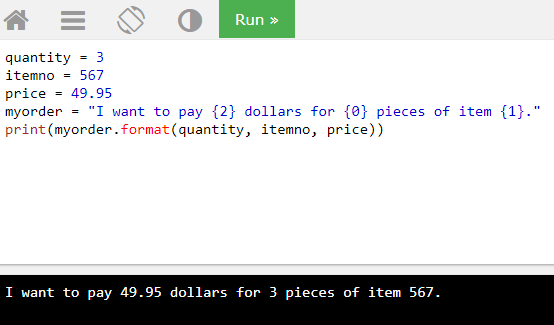 12-10-2023
SNSACD/GRADE XII/COMPUTATIONAL THINKING AND PROGRAMMING-2
37/32
Escape Character
To insert characters that are illegal in a string, use an escape character.
An escape character is a backslash \ followed by the character you want to insert
Example
txt = "We are the so-called "Vikings" from the north."
12-10-2023
SNSACD/GRADE XII/COMPUTATIONAL THINKING AND PROGRAMMING-2
38/32
Output
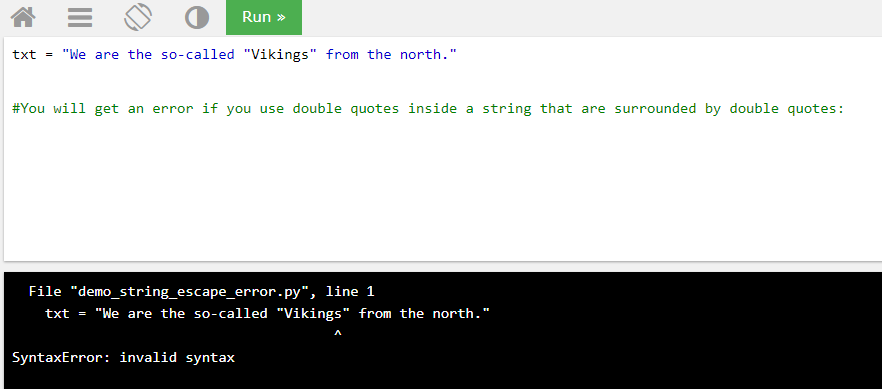 12-10-2023
SNSACD/GRADE XII/COMPUTATIONAL THINKING AND PROGRAMMING-2
39/32
string1=input("enter a string:")
print("The",string1,"in reverse order is:")
length=len(string1)
for a in range(-1,(-length-1),-1):
        print(string1[a])
12-10-2023
SNSACD/GRADE XII/COMPUTATIONAL THINKING AND PROGRAMMING-2
40/32
enter a string:python
The python in reverse order is:
n
o
h
t
y
p
12-10-2023
SNSACD/GRADE XII/COMPUTATIONAL THINKING AND PROGRAMMING-2
41/32
To fix this problem, use the escape character \"
Example:
txt = "We are the so-called \"Vikings\" from the north."
Output:
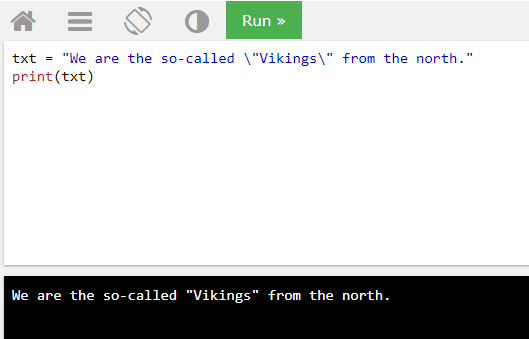 12-10-2023
SNSACD/GRADE XII/COMPUTATIONAL THINKING AND PROGRAMMING-2
42/32
Replication operator
t="abd"*8
print(t)

Output:
abdabdabdabdabdabdabdabd
12-10-2023
SNSACD/GRADE XII/COMPUTATIONAL THINKING AND PROGRAMMING-2
43/32
Slicing
word="amazing"
t=word[0:3]
print(t)
Output:
ama
12-10-2023
SNSACD/GRADE XII/COMPUTATIONAL THINKING AND PROGRAMMING-2
44/32
word="amazing"
t=word[:5]
print(t)

Output:
amazi
12-10-2023
SNSACD/GRADE XII/COMPUTATIONAL THINKING AND PROGRAMMING-2
45/32
Ctd…
word="amazing"
t=word[-5:-2]
print(t)

Output:
azi
12-10-2023
SNSACD/GRADE XII/COMPUTATIONAL THINKING AND PROGRAMMING-2
46/32
word="amazing"
t=word[-6:-1]
print(t)

Output:
mazin
12-10-2023
SNSACD/GRADE XII/COMPUTATIONAL THINKING AND PROGRAMMING-2
47/32
word="amazing"
t=word[1:6:2]
print(t)

Output:
mzn
12-10-2023
SNSACD/GRADE XII/COMPUTATIONAL THINKING AND PROGRAMMING-2
48/32
word="amazing"
t=word[-6:-3:3]
print(t)
Output:
m
12-10-2023
SNSACD/GRADE XII/COMPUTATIONAL THINKING AND PROGRAMMING-2
49/32
word="amazing"
t=word[: : 3]
print(t)
Output:
azg
12-10-2023
SNSACD/GRADE XII/COMPUTATIONAL THINKING AND PROGRAMMING-2
50/32
word="amazing"
t=word[: : -3]
print(t)

Output:
gza
12-10-2023
SNSACD/GRADE XII/COMPUTATIONAL THINKING AND PROGRAMMING-2
51/32
string="abc123"
string2="hello"
string3="12345"
string4=" "
an=string.isalnum()
print(an)
Output:
True
12-10-2023
SNSACD/GRADE XII/COMPUTATIONAL THINKING AND PROGRAMMING-2
52/32
string="abc123"
string2="hello"
string3="12345"
string4=" "
an=string.isalnum()
a=string2.isalpha()
print(a)output:
True
12-10-2023
SNSACD/GRADE XII/COMPUTATIONAL THINKING AND PROGRAMMING-2
53/32
string="abc123"
string2="hello"
string3="12345"
string4=" "
a=string3.isdigit()
print(a)
Output:
True
12-10-2023
SNSACD/GRADE XII/COMPUTATIONAL THINKING AND PROGRAMMING-2
54/32
string="hello"
string2="There"
string3="Goldy"
p=string.islower()
print(p)

Output:
True
12-10-2023
SNSACD/GRADE XII/COMPUTATIONAL THINKING AND PROGRAMMING-2
55/32
string="hello"
string2="There"
string3="GOLDY"
p=string3.isupper()
print(p)
OUTPUT:
True
12-10-2023
SNSACD/GRADE XII/COMPUTATIONAL THINKING AND PROGRAMMING-2
56/32
string="  "
string2=""
p=string.isspace()
print(p)
Output:
True
12-10-2023
SNSACD/GRADE XII/COMPUTATIONAL THINKING AND PROGRAMMING-2
57/32
string="  "
string2=""
p=string2.isspace()
print(p)

Output:
False
12-10-2023
SNSACD/GRADE XII/COMPUTATIONAL THINKING AND PROGRAMMING-2
58/32
p="abcd".startswith("cd")
print(p)

Output:
False
12-10-2023
SNSACD/GRADE XII/COMPUTATIONAL THINKING AND PROGRAMMING-2
59/32
t="*".join("Hello")
print(t)

Output:
H*e*l*l*o
12-10-2023
SNSACD/GRADE XII/COMPUTATIONAL THINKING AND PROGRAMMING-2
60/32
p="abcd".endswith("cd")
print(p)

Output:
True
12-10-2023
SNSACD/GRADE XII/COMPUTATIONAL THINKING AND PROGRAMMING-2
61/32
t=" I enjoy working in python"
x=t.partition("working")
print(x)

Output:
(' I enjoy ', 'working', ' in python')
12-10-2023
SNSACD/GRADE XII/COMPUTATIONAL THINKING AND PROGRAMMING-2
62/32
#write a program to input an integer and check if contains any 0 in it.
n=int(input("Enter a number:"))
s=str(n)
if '0' in s:
      print("There's a 0 in",n)
else:
      print("No 0 in ",n)
12-10-2023
SNSACD/GRADE XII/COMPUTATIONAL THINKING AND PROGRAMMING-2
63/32
Output:
Enter a number:5678
No 0 in  5678

Enter a number:4507
There's a 0 in 4507
12-10-2023
SNSACD/GRADE XII/COMPUTATIONAL THINKING AND PROGRAMMING-2
64/32
#An easy way to print a blank line is print().However,To print ten blank lines ,would you write print() ten times? Or is there a smart Alternative? If yes,write code to print a line with 30 ‘=‘ characters followed by ten blank lines and another line with 30 ‘=‘ characters.
print("=" *30)
print("\n" *9)
print("=" *30)
12-10-2023
SNSACD/GRADE XII/COMPUTATIONAL THINKING AND PROGRAMMING-2
65/32
==============================




==============================
12-10-2023
SNSACD/GRADE XII/COMPUTATIONAL THINKING AND PROGRAMMING-2
66/32
#write  a program that asks a user for a username and a code.Ensure that the user doesn't use their username as part of their code
uname=input("Enter username:")
code=input("Enter code:")
if uname in code:
      print("your code should not \
contain your user name.")
      print("Thank you")
12-10-2023
SNSACD/GRADE XII/COMPUTATIONAL THINKING AND PROGRAMMING-2
67/32
Enter username:vaidya
Enter code:121vaidyanathanakash
your code should not contain your user name.
Thank you
12-10-2023
SNSACD/GRADE XII/COMPUTATIONAL THINKING AND PROGRAMMING-2
68/32
Enter username:vaidya
Enter code:123Vaidya
12-10-2023
SNSACD/GRADE XII/COMPUTATIONAL THINKING AND PROGRAMMING-2
69/32
#That asks a user for a username and a pcode.Make sure that pcode doesn't contain username and matches 'Trident111'.

uname=input("Enter username")
pcode=input("Enter code:")
if uname not in pcode and pcode == 'Trident111':
      print("Your code is valid to proceed.")
else:
      print("your code is not valid")
12-10-2023
SNSACD/GRADE XII/COMPUTATIONAL THINKING AND PROGRAMMING-2
70/32
Output:
Enter username Akash
Enter code:Trident111
Your code is valid to proceed.
>>>
12-10-2023
SNSACD/GRADE XII/COMPUTATIONAL THINKING AND PROGRAMMING-2
71/32
#program that prints the following pattern without using any nested loop

string=':)'
pattern=" "
for a in range(5):
      pattern+=string
      print(pattern)
12-10-2023
SNSACD/GRADE XII/COMPUTATIONAL THINKING AND PROGRAMMING-2
72/32
:)
 :):)
 :):):)
 :):):):)
 :):):):):)
12-10-2023
SNSACD/GRADE XII/COMPUTATIONAL THINKING AND PROGRAMMING-2
73/32
#program that reads a line and prints its statistics like:
line=input("Enter a line:")
lowercount=uppercount=0
digitcount=alphacount=symcount=0
for a in line:
      if a.islower():
            lowercount+=1
      elif a.isupper():
            uppercount+=1
      elif a.isdigit():
            digitcount+=1
12-10-2023
SNSACD/GRADE XII/COMPUTATIONAL THINKING AND PROGRAMMING-2
74/32
elif a.isalpha():
            alphacount+=1
      elif a.isalnum()!=True and a!='  ':
            symcount+=1
print('number of uppercase letters:',uppercount)
print('number of lowercase letters:',lowercount)
print('number of alphabets:',alphacount)
print('number of digits:',digitcount)
print('number of symbols:',symcount)
12-10-2023
SNSACD/GRADE XII/COMPUTATIONAL THINKING AND PROGRAMMING-2
75/32
Enter a line:hello word I WAS CHECKING UR SKILLS
number of uppercase letters: 20
number of lowercase letters: 9
number of alphabets: 0
number of digits: 0
number of symbols: 6
>>>
12-10-2023
SNSACD/GRADE XII/COMPUTATIONAL THINKING AND PROGRAMMING-2
76/32
#program that reads a line and a substring.It should then display the number of occurences of the
#given substring in the line

line=input("Enter line:")
sub=input("enter substring:")
length=len(line)
lensub=len(sub)
start=count=0
12-10-2023
SNSACD/GRADE XII/COMPUTATIONAL THINKING AND PROGRAMMING-2
77/32
end=length
while True:
      pos=line.find(sub,start,end)
      if pos!=-1:
            count+=1
            start=pos+lensub
      else:
            break
      if start >= length:
            break
print("No of occurence of",sub,':',count)
12-10-2023
SNSACD/GRADE XII/COMPUTATIONAL THINKING AND PROGRAMMING-2
78/32
Enter line:jingle bells jingle bells jingle on the way
enter substring:jingle
No of occurence of jingle : 3
12-10-2023
SNSACD/GRADE XII/COMPUTATIONAL THINKING AND PROGRAMMING-2
79/32
#program that inputs a string that contains a decimal number and prints out the decimal part
#of the number.For instance,if 515.8059 is given,the program should print out 8059.

s=input("Enter a string (a decimal number):")
t=s.partition('.')
print("Given string:",s)
print("part after decimal",t)
12-10-2023
SNSACD/GRADE XII/COMPUTATIONAL THINKING AND PROGRAMMING-2
80/32
Enter a string (a decimal number):515.8055
Given string: 515.8055
part after decimal ('515', '.', '8055')
12-10-2023
SNSACD/GRADE XII/COMPUTATIONAL THINKING AND PROGRAMMING-2
81/32
#program that inputs a string that contains a decimal number and prints out the decimal part
#of the number.For instance,if 515.8059 is given,the program should print out 8059.

s=input("Enter a string (a decimal number):")
t=s.partition('.')
print("Given string:",s)
print("part after decimal",t[2])
12-10-2023
SNSACD/GRADE XII/COMPUTATIONAL THINKING AND PROGRAMMING-2
82/32
Enter a string (a decimal number):515.8059
Given string: 515.8059
part after decimal 8059
12-10-2023
SNSACD/GRADE XII/COMPUTATIONAL THINKING AND PROGRAMMING-2
83/32
# A program that inputs individual words of your school motto and joins them to make a string.It shouls also input day,month and year of your school’s foundation date and print the complete date.
print("Enter words of your school motto,one by one")
w1=input("Enter word1:")
w2=input("Enter word2:")
w3=input("Enter word3:")
w4=input("Enter word4:")
motto=" ".join([w1,w2,w3,w4])
print("Enter your school's foundation date")
dd=input("Enter dd:")
12-10-2023
SNSACD/GRADE XII/COMPUTATIONAL THINKING AND PROGRAMMING-2
84/32
mm=input("Enter mm:")
yyyy=input("Enter yyyy:")
dt="/".join([dd,mm,yyyy])
print("School motto:",motto)
print("school foundation date:",dt)
12-10-2023
SNSACD/GRADE XII/COMPUTATIONAL THINKING AND PROGRAMMING-2
85/32